Ο ΡΟΛΟΣ ΤΟΥ ΝΟΣΗΛΕΥΤΗ ΣΤΗΝ ΦΡΟΝΤΙΔΑ ΡΕΥΜΑΤΟΠΑΘΩΝ ΑΣΘΕΝΩΝ
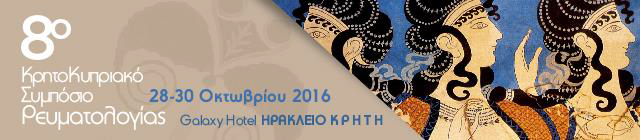 8ο Κρήτο-Κυπριακό Συμπόσιο Ρευματολογίας
Διλήμματα και προβληματισμοί στην καθημερινή πρακτική της Ρευματολογίας
Κρήτη  28-30  Οκτωβρίου 2016
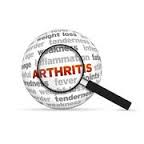 Ερωτήματα

Ποιά είναι τα σημαντικότερα προβλήματα των ρευματοπαθών ως   χρονίως πασχόντων ασθενών;

Τι μπορεί να προσφέρει ο νοσηλευτής;

Ποιο το συγκριτικό όφελος των κλινικών που έχουν εξειδικευμένο 
      νοσηλευτικό προσωπικό;

4.   Ποια η κατάσταση στην Ελλάδα και τι μπορεί να γίνει;
Χαρακτηριστικά Ρευματικών νόσων

 
Χρόνια νοσήματα

Συστηματικά με πολλές συν-νοσηρότητες

Απαραίτητη τακτική παρακολούθηση και  συχνός κλινικό-εργαστηριακός έλεγχος

Εκτιμήσεις από περισσότερες ιατρικές ειδικότητες 

Μακροχρόνια λήψη αγωγής
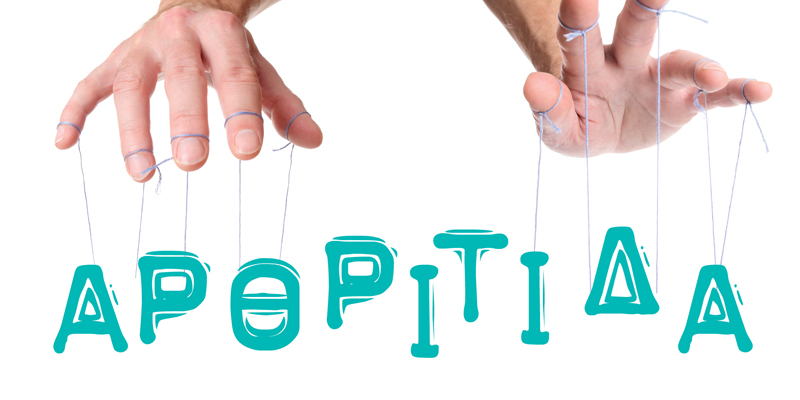 Προβλήματα των ρευματοπαθών ως χρόνιων πασχόντων ασθενών
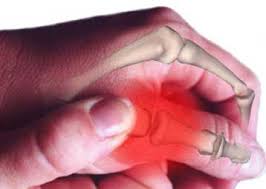 Οξύς και χρόνιος πόνος         

Συν-νοσηρότητες

Μείωση σωματικής δραστηριότητας, δυσκαμψία,
     χρόνιες βλάβες αρθρώσεων, προσβολή πολλαπλών οργάνων

Υπολειμματικές αναπηρίες με οικονομικές, οικογενειακές, ψυχολογικές και εργασιακές επιπτώσεις

Ανεπιθύμητες ενέργειες από την φαρμακευτική αγωγή

Δυσκολία στην αποδοχή της διάγνωσης  και  στην διαχείριση της χρόνιας νόσου
Πρακτικά  ζητήματα  ρευματοπαθών μέσα από την εμπειρία μας
Άρνηση συμμόρφωσης με τις ιατρικές οδηγίες (εναλλακτικές θεραπείες λ.χ οξυγονοθεραπεία, τις οποίες συχνά δεν εκμυστηρεύονται στους ιατρούς)
Συχνές ερωτήσεις για άσκηση, διατροφή, περιβαλλοντικές αλλαγές, ευερεθιστότητα, κατάθλιψη, άγχος κ.α.
Φόβος του ασθενούς με τη διάγνωση της νόσου
Σεξουαλικές σχέσεις
Ψυχική ταλαιπωρία του ασθενούς μέχρι να φτάσει στον ειδικό γιατρό και δαπάνες (οικονομικό κόστος, εξετάσεις, φάρμακα)
Άρνηση αποδοχής και συμβιβασμού με την ασθένεια
Ανησυχία για συναισθηματικά φορτισμένες λέξεις λ.χ μεθοτρεξάτη- χημειοθεραπεία; Λύκος- καρκίνος αίματος;
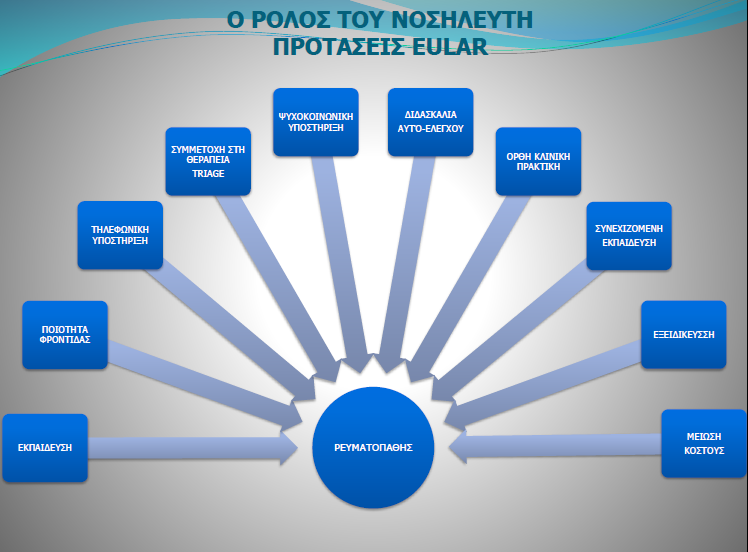 1 . Εκπαίδευση
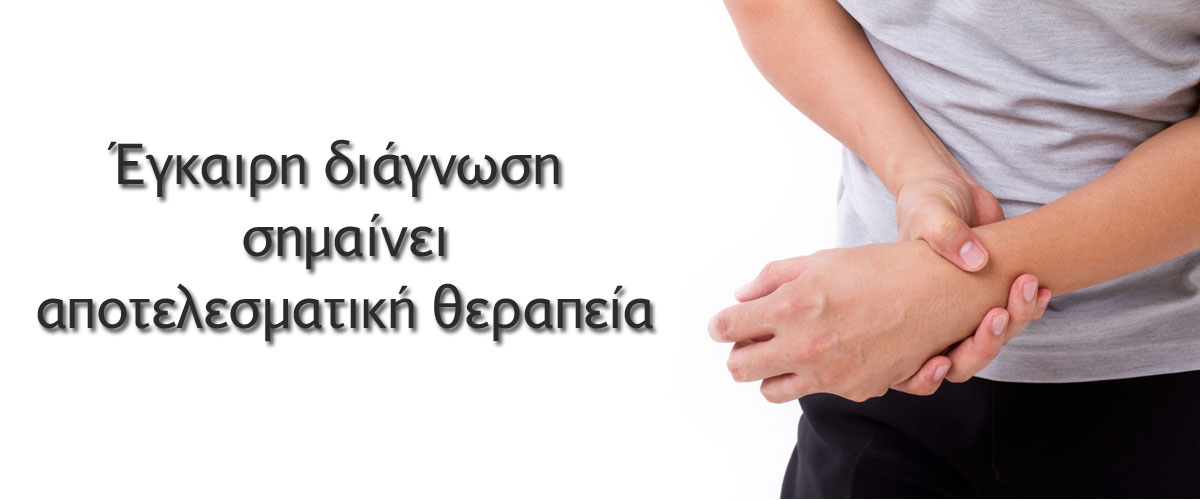 Έτσι οι ασθενείς κερδίζουν :
Γνώση για το νόσημά τους και την εξέλιξή του 

Τεχνικές αυτοδιαχείρισης–αυτοεξυπηρέτησης  (τεχνικές προστασίας αρθρώσεων). 

  Εκπαίδευση για τις συν-νοσηρότητες

Ελαχιστοποίηση κινδύνων
Οι ασθενείς πρέπει να έχουν πρόσβαση σε εξειδικευμένο προσωπικό που θα τους παρέχει την κατάλληλη εκπαίδευση για την διαχείριση της χρόνιας νόσου.
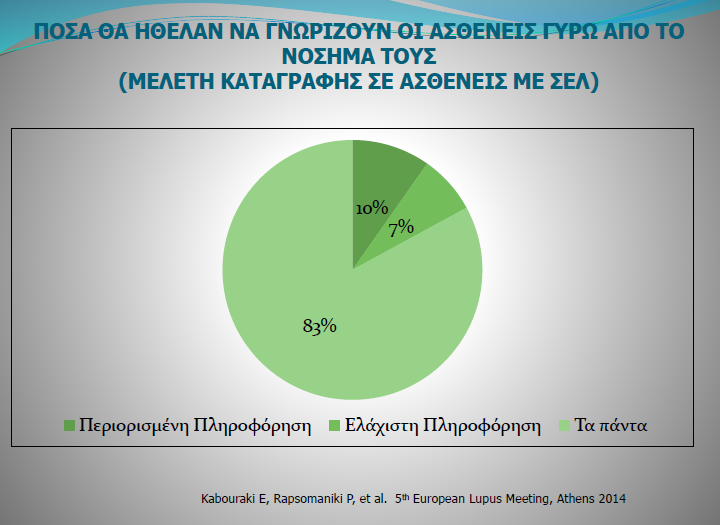 2 . Ποιότητα Φροντίδας
Έτσι κερδίζουν :
Υψηλού επιπέδου Φροντίδα
Συνεχής πρόσβαση σε νοσηλευτικές επισκέψεις που παρέχουν συμβουλευτική και συνεχή ενημέρωση με νεότερα δεδομένα και  φέρνουν σε επαφή  τους ασθενείς με άλλους επαγγελματίες υγείας
Αύξηση της επικοινωνιακής δεξιότητας

Ενεργό ρόλο στις θεραπευτικές επιλογές (Φαρμακευτική και μη αγωγή)

Αίσθηση ολιστικής φροντίδας

Ψυχολογική υποστήριξη
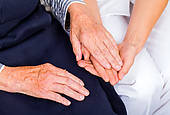 3 . Τηλεφωνικές υπηρεσίες
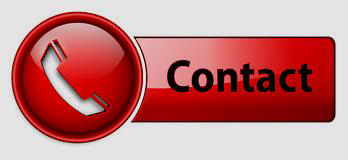 Παροχές :

 Πρώτης γραμμής βοήθεια και ενημέρωση στο κοινό
 Συνεχή υποστήριξη και συμβουλευτική
Στόχοι :

Άμεση παροχή πληροφοριών για την πρόληψη, αντιμετώπιση και διαχείριση επιπλοκών

Άμεση εξυπηρέτηση όταν η επίσκεψη στο ρευματολόγο δεν είναι εφικτή
Έτσι οι ασθενείς κερδίζουν :
Σωστή καθοδήγηση

Αίσθημα συνεχούς προσβασιμότητας στην παροχή φροντίδας
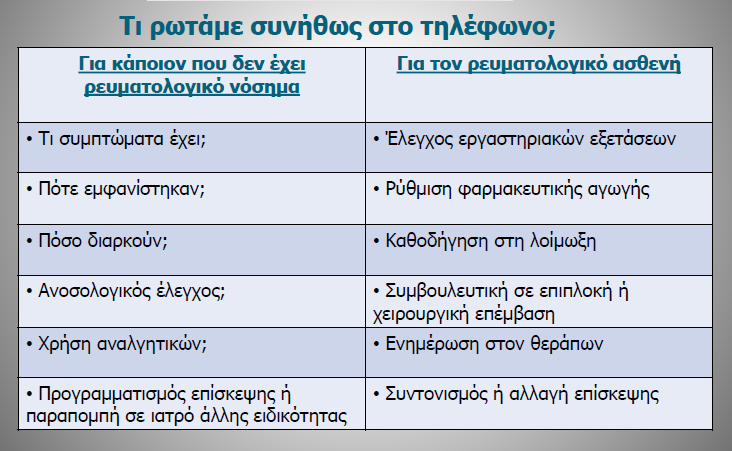 4 . Διαλογή (TRIAGE)
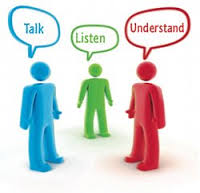 Ο νοσηλευτής πρέπει να  συμμετέχει στην διαλογή ασθενών  (TRIAGE) προκειμένου :
Ο νοσηλευτής  πρέπει να  παρέχει υποστήριξη στη θεραπευτική απόφαση  του ασθενούς καθότι είναι:
Να διακρίνει την σπουδαιότητα των συμπτωμάτων 

Να παραπέμπει τους ασθενείς πιο γρήγορα στον Ρευματολόγο ή σε γιατρό άλλης ειδικότητας
Συνδετικός κρίκος (Επιστημονική Ομάδα) 

 Γνώστης των περισσότερων ασθενών και των συγγενών τους (Αμεσότητα)
Λόγω της συχνής επίσκεψης στο νοσηλευτή και της τακτικής τηλεφωνικής επικοινωνίας διαμορφώνεται ισχυρός δεσμός ασθενούς –νοσηλευτή
5 . Ψυχοκοινωνική Υποστήριξη
Κλινικές μελέτες έδειξαν στατιστικά σημαντική μείωση άγχους και κατάθλιψης σε ρευματολογικούς ασθενείς που επιβλέπονταν από νοσηλευτικό προσωπικό.
Ο νοσηλευτής πρέπει να γνωρίζει και να αξιολογεί ψυχοκοινωνικά ζητήματα που προκύπτουν από τις ιδιαιτερότητες των χρόνιων Ρευματικών νοσημάτων όπως :
Πρόληψη και ελαχιστοποίηση άγχους και κατάθλιψης
Εντοπισμός του προβλήματος και παραπομπή στον ειδικό
6 . Διδασκαλία Αυτο-Ελέγχου
Ο νοσηλευτής  θα πρέπει να προωθεί  δεξιότητες για αυτοδιαχείριση συμπτωμάτων .
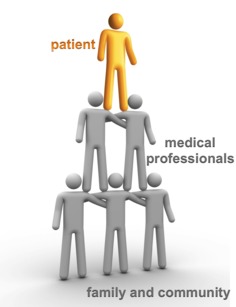 Διατήρηση της ανεξαρτησίας τους
Αυτοεξυπηρέτηση
Απλοποίηση καθημερινών δραστηριοτήτων
Χρήση μέσων αυτοβοήθειας
Αποφυγή υπερδραστηριότητας όταν δεν αισθάνονται καλά
Εναλλαγή περιόδου εργασίας –άσκησης –ανάπαυσης
Φαρμακευτικής αγωγής σύμφωνα με τις ιατρικές οδηγίες.
Ατομική υγιεινή και προαγωγή του αισθήματος ευεξίας
Προτροπή για υγιεινό τρόπο ζωής –άσκηση –διακοπή καπνίσματος
7 . Ο νοσηλευτής πρέπει να παρέχει φροντίδα που είναι βασισμένη στα πρωτόκολλα και στις κατευθυντήριες οδηγίες της χώρας (ορθή κλινική πρακτική)

Ασφάλεια του ασθενούς
Μέγιστη ποιότητα φροντίδας


ΔΡΑΣΗ:
Συνεχής εκπαίδευση και ενημέρωση για τα τελευταία δεδομένα


ΕΤΣΙ ΕΠΙΤΥΓΧΑΝΕΤΑΙ:
Αποφυγή λαθών
Κατευθυντήρια παροχή φροντίδας
Μέγιστη αποτελεσματικότητα  στο θεραπευτικό σχήμα
Μέγιστη ικανοποίηση ασθενών

Βασική προϋπόθεση ! Τα πρωτόκολλα και οι κατευθυντήριες οδηγίες της χώρας να υποστηρίζουν το νοσηλευτικό ρόλο στο να παίρνει θεραπευτικές αποφάσεις στην ολιστική αντιμετώπιση του ασθενή
8 . Συνεχιζόμενη εκπαίδευση
Ο νοσηλευτής θα πρέπει να ακολουθεί συνεχιζόμενη εκπαίδευση με σκοπό να βελτιώσει τις γνώσεις και τις ικανότητες του όπως  :
Έτσι   Επιτυγχάνεται:
Αποτελεσματικότερη κλινική εξέταση ειδικά όταν ο χρόνος είναι περιορισμένος
Συμπλήρωση των εντύπων αξιολόγησης νόσου 
Ολοκληρωμένη κλινική εικόνα
Προοπτική καταγραφής–συλλογής δεδομένων
Λήψη ιστορικού -Αξιολόγηση συμπτωμάτων
 Μέτρηση δεικτών ενεργότητας (DAS28,SDAI)
Λήψη και καταγραφή εργαστηριακών εξετάσεων
  Συμμετοχή στη λήψη    αποφάσεων θεραπευτικού σχήματος
Εντοπισμός συν-νοσηροτήτων και παραπομπή σε άλλες ειδικότητες
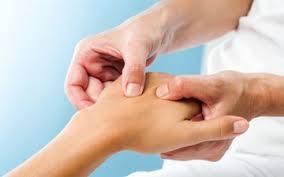 9 . Εξειδίκευση
Ο νοσηλευτής θα πρέπει να αναλαμβάνει παραπάνω ρόλους έπειτα από εξειδίκευση και βάσει των εθνικών κανονισμών έτσι ώστε :
Να αποκτήσει αυτονομία

Να εξασφαλίσει πρόσβαση στην εξειδίκευση

Περισσότερη βοήθεια στον ιατρό

Περισσότερη και ποιοτικότερη φροντίδα στον ασθενή
10 . Μείωση κόστους
Ο νοσηλευτής θα πρέπει να παρεμβαίνει και να επιβλέπει στα πλαίσια της ολοκληρωμένης διαχείρισης νόσου με σκοπό τη μείωση του κόστους
Συμβάλλει μέσω:

Triage: ↓ ανάγκης και αναμονής για επίσκεψη 

Μη φαρμακευτικές μέθοδοι (μείωση φαρμακευτικής κατανάλωσης)

Συμβουλευτική: άσκηση, διακοπή καπνίσματος, διατροφή, υγιεινή ζωή
Η Ευρωπαϊκή εμπειρία
Σε αρκετές Ευρωπαϊκές χώρες υπάρχει η ειδικότητα της Ρευματολογίας στην Νοσηλευτική εκπαίδευση ( Ηνωμένο Βασίλειο, Σουηδία, Ισπανία κτλ)

Η νοσηλεύτριες με εξειδίκευση στη Ρευματολογία αποτελούν αναπόσπαστο κομμάτι της ομάδας που φροντίζει τον Ρευματολογικό ασθενή

Η νοσηλεύτρια αναλαμβάνει μεγάλο  κομμάτι  του προγράμματος εκπαίδευσης του ασθενούς σχετικά με την νόσο και την θεραπεία του

Υπάρχουν εξωτερικά ιατρεία που γίνονται από νοσηλεύτριες και παρακολουθούν ασθενείς στην φάση έναρξης της αγωγής, εκτιμούν την ενεργότητα της νόσου και οργανώνουν την εργαστηριακή τους παρακολούθηση

Υπάρχουν νοσηλεύτριες με εξειδίκευση στους βιολογικούς παράγοντες ( biological nurse specialist)  και συχνά αναλαμβάνουν μεγάλο μέρος της δουλειάς στις μονάδες εγχύσεων αλλά και στην παρακολούθηση και εκπαίδευση των ασθενών στην χρήση των βιολογικών παραγόντων
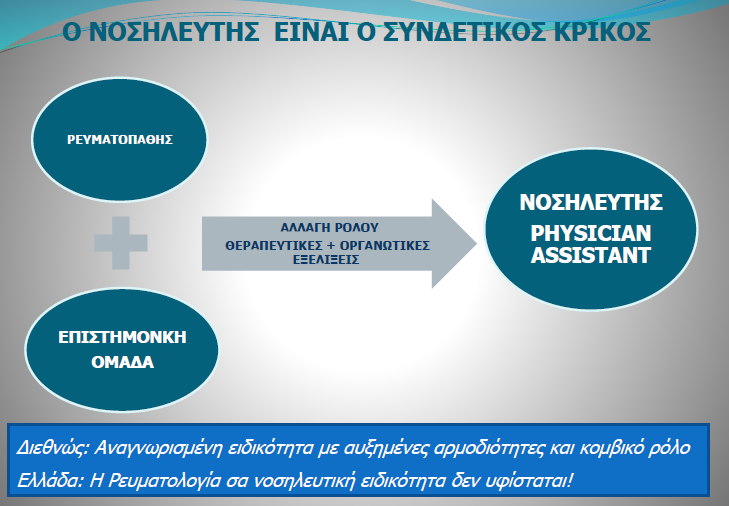 Το νοσηλευτικό προσωπικό της Ρευματολογικής κλινικής :
1   Νοσηλεύτρια Εξωτερικών Ιατρείων
Νοσηλευτικό προσωπικό
2 Νοσηλεύτριες Κλινικής
1 Νοσηλεύτρια Κλινικών Μελετών
Κλινικό έργο της κλινικής το 2015
Συμπερασματικά. . .
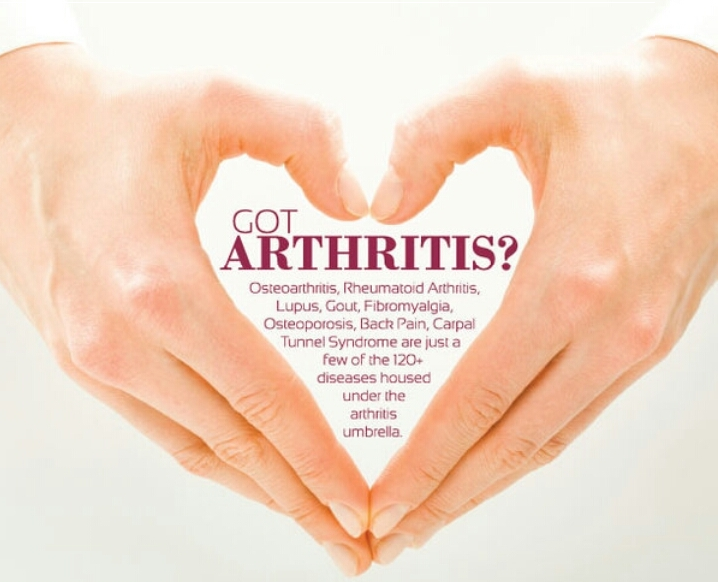 Οι Νοσηλευτές πρέπει να παρατηρούν, να αλληλεπιδρούν και να αντιμετωπίζουν τον ασθενή σαν ολότητα 

Οι Νοσηλευτές αποτελούν αναπόσπαστο κομμάτι της ομάδας υγείας και εργάζονται πολύ στενά με τα υπόλοιπα  μέλη της, δίνοντας πάντα προτεραιότητα στη φροντίδα του ασθενούς 

Η συνεχιζόμενη εκπαίδευση- κατάρτιση των νοσηλευτών στα σύγχρονα δεδομένα για την φροντίδα των ρευματοπαθών προάγει την ποιότητα ζωής τους. 

Η αποδοχή της νόσου λόγω της χρονιότητας και η συμμόρφωση στην θεραπεία στηρίζετε στην διαπροσωπική σχέση ιατρών – νοσηλευτών – ασθενών
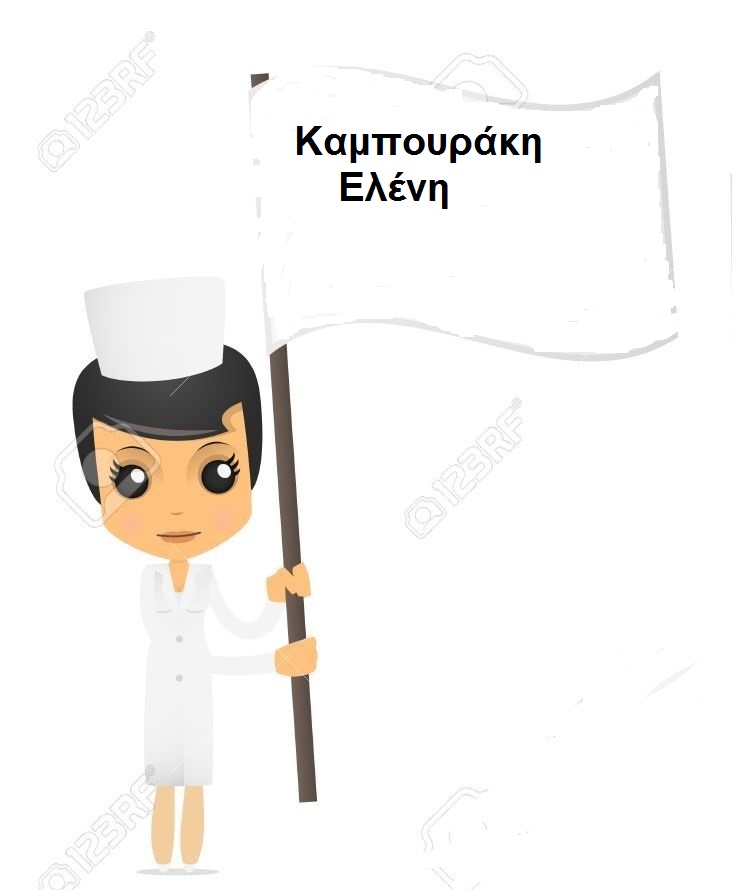 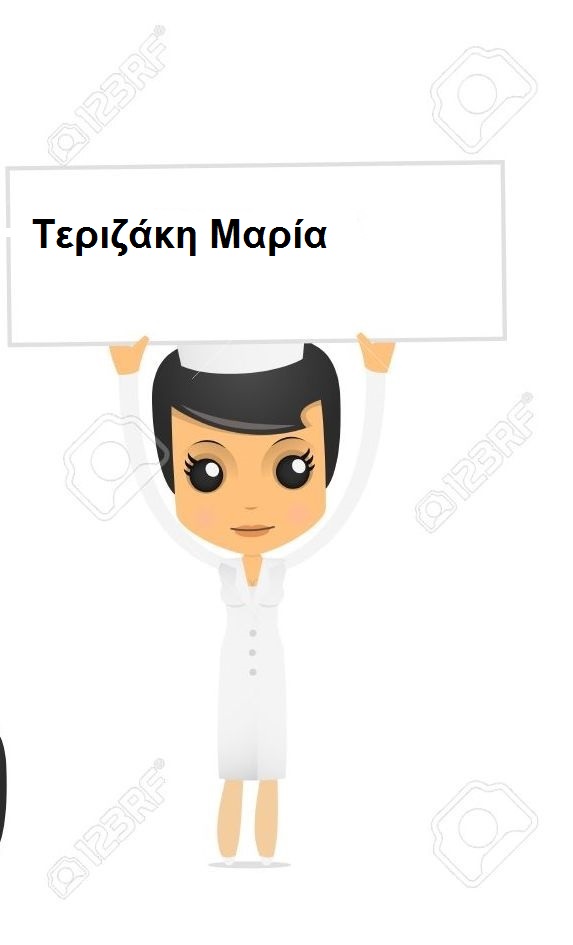 Νοσηλεύτριες
Ευχαριστούμε !!
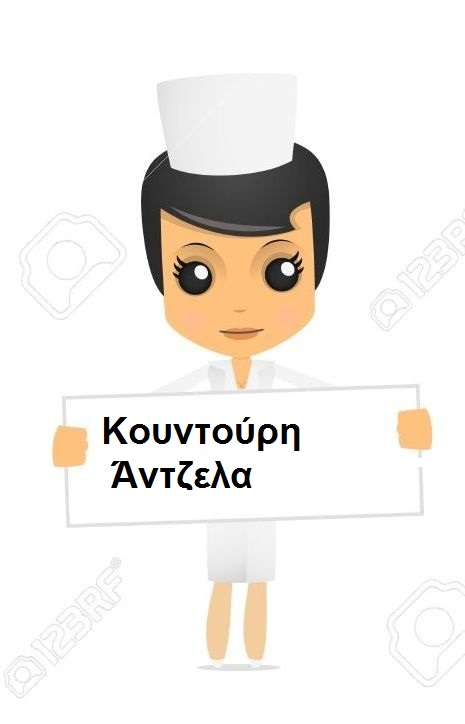 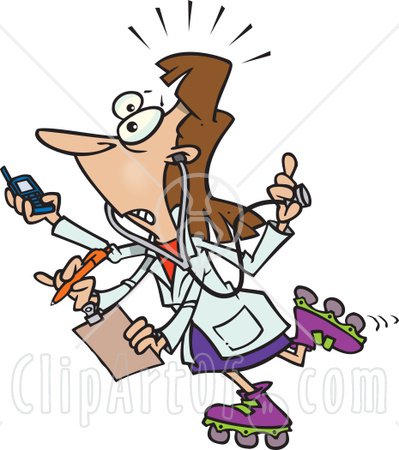 ΕΥΧΑΡΙΣΤΟΥΜΕ ! ! !